DE BROGLIE HYPOTHESIS
Mrs. A. Mumthaj, M.Sc.,M.Phil.,
Assistant Professor,
Department of Chemistry,
Hajee Karutha Rowther Howdia College,
Uthamapalayam.
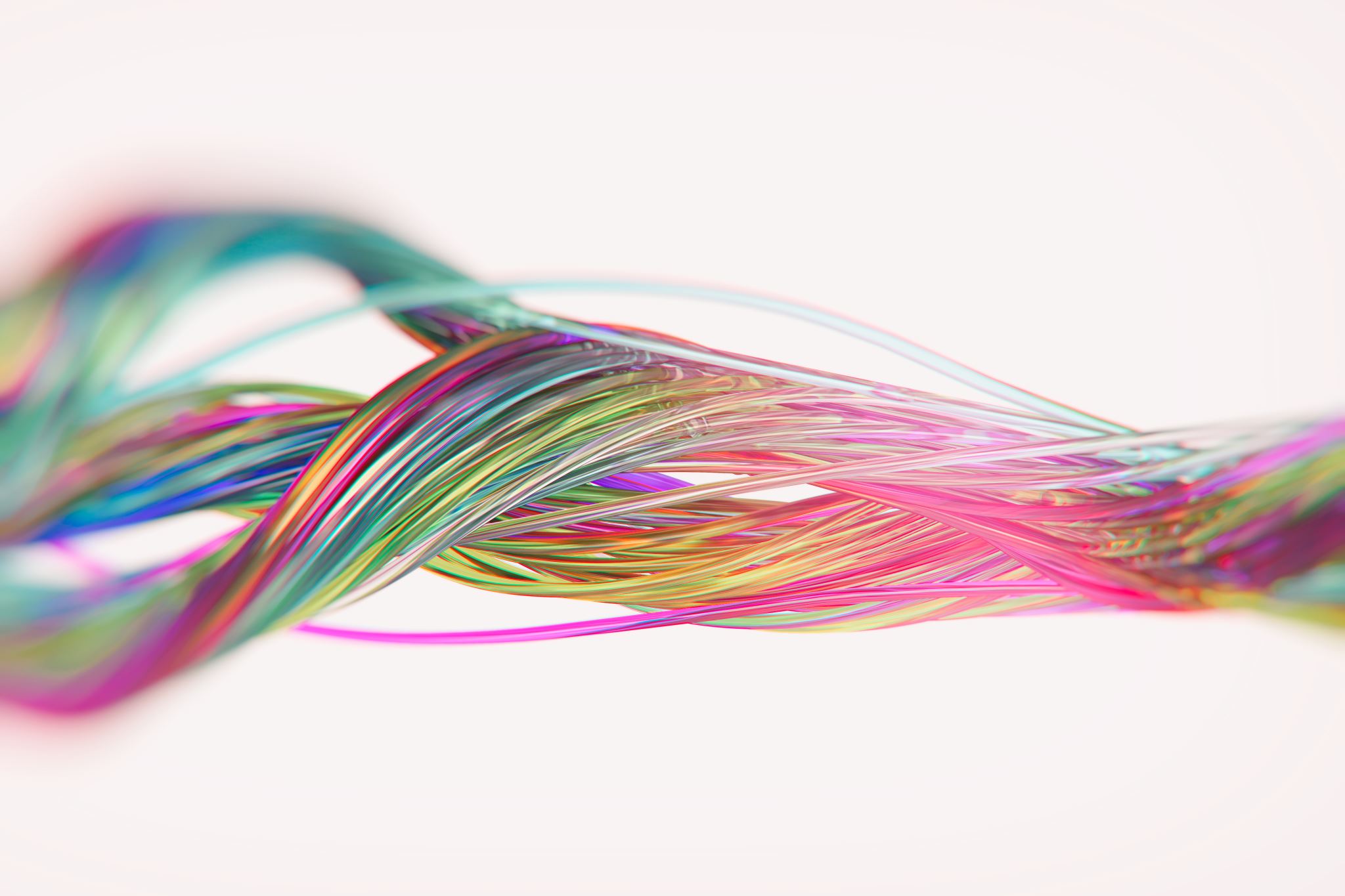 Classical mechanics or Newtonian mechanics —› 
           Motion of Macroscopic particles

Quantum Mechanics —›
          Motion of Microscopic particles (MaxPlanck)

Quantum  - very small

Quantum Theory explains the behaviours of   
    microscopic particles when it is in motion.
De Broglie Hypothesis:    
                               Matter —› Dual Nature
                              i) Particle
                              ii) Wave
According to De Broglie, the Universe is made up of two  things : Matter & Radiation (Energy)
2.   Radiation has dual nature since matter also having dual  
      nature.
3.   Matter is nothing but materialistic particles (e-, proton, 
      neutron, photon etc.,)
4.   According to De Broglie if  any particle such as e-, 
      proton, neutron, photon etc., is moving like a wave,   
     then the wave is called as De Broglie wave or matter 
     wave or  pilot wave.
Max Planck,   Energy of photon  E = hγ = h.c/ λ
Einstein,     (mass-energy)   	
                                              E      =   mc2
                                                                      mc2   =   hc/λ
                                              	λ       =   h/mc   =  h/p      
                         	
					m 	=   mass of the photon
	               		c 	=   velocity of the photon
                          p	=    momentum of the photon
The above eqn is applying to the materialistic particles such as electron, proton etc.,
The eqn will become

                                    λ =    h/mv   =   h/p 
            wavelength of matter waves in terms of momentum

                            m =  mass of the particular particle
                            v  =  velocity of the particular particle

                          Generalized form :  λ = h/p
 
            Here, the particle is in motion, the energy is given as
                                       E      =   K.E   = 1/2 mv2
                                       2E    =   mv2
                                                          2mE =   m2v2  = (mv)2
                                                          2mE =    p2
                                        p      =   √2mE

                                  λ = h/p =h/ √2mE
               wavelength of matter waves in terms of energy
Let us assume charge q is moving by the application of   
   voltage V

Electric field or energy , E = qV 

q will be the charge of proton, electron etc.,

λ =h/ √2mqV

wavelength associated with charge if it is moving like a   
   wave
Let’s the charge be electron,
                                                           
                              λ 	=	h/ √2me.e.V
                                                             
                              λ 	=	12.26 / √V A0
                                                            
 				      V 	=	100 V,
                                                             
 					λ 	=	12.26 / √100
                                                             
					λ	 =	12.26 / √100 = 1.226 A0
Properties of matter waves:

     1. λ = h/mv            v = 0 ,  λ = ∞

     2. If the particle is Charged or Uncharged  - Have matter waves .
         If the particle is Charged – Have electromagnetic waves
         Since matter waves are not electromagnetic waves.

         Matter waves                    –    velocity changes
         Electromagnetic waves    –     velocity constant
      
     3. V matter waves       ››             v light
References :

A.K. Chandra, Introductory Quantum Chemistry, Tata McGraw Hill Publishing Co., New Delhi,1988.

2.  D. A. Mc Quarrie,  Quantum Chemistry, 1st  Indian editon, Viva Books Pvt Ltd, New Delhi, 2003.
Thank you